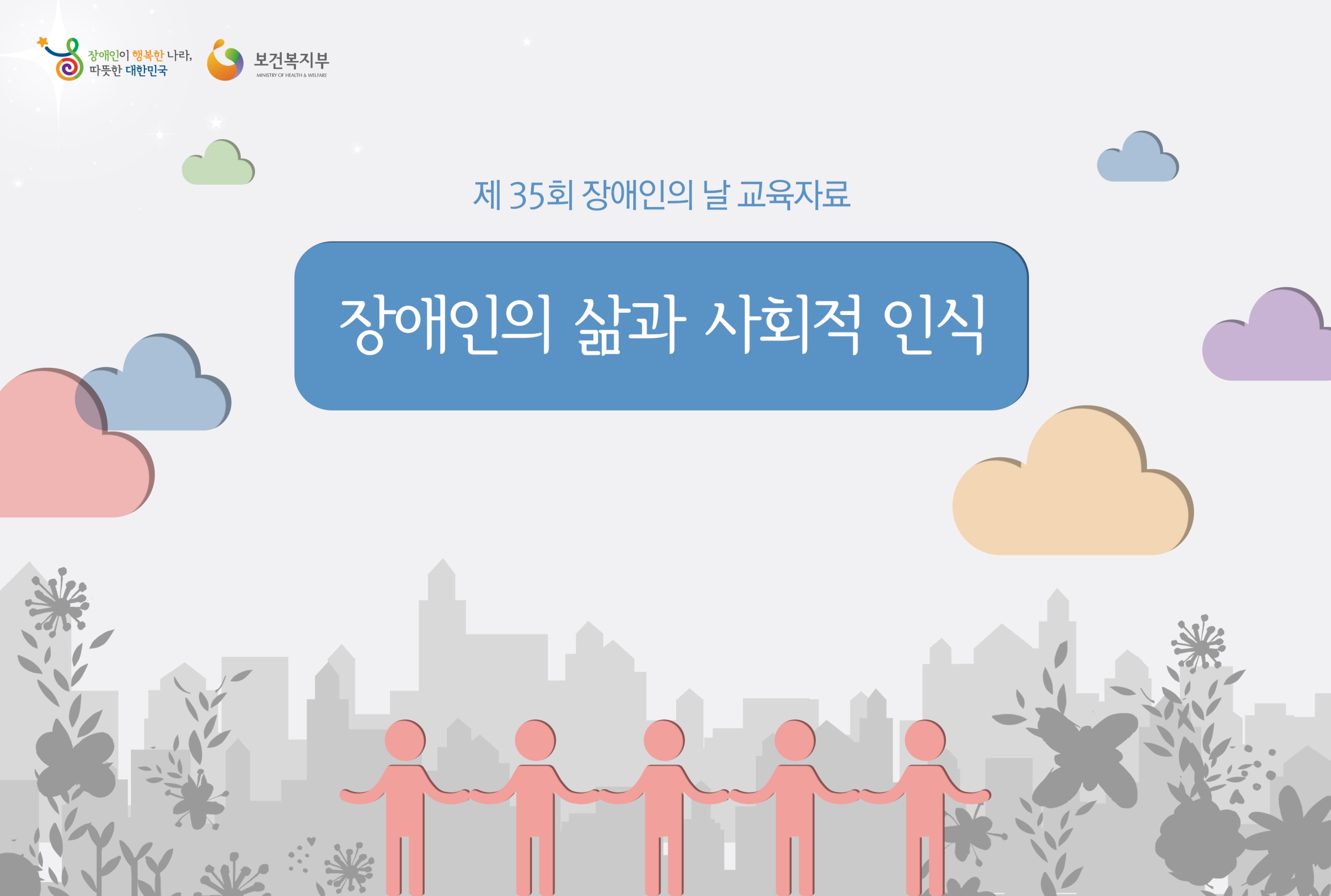 제 33회 장애인의 날 교육자료
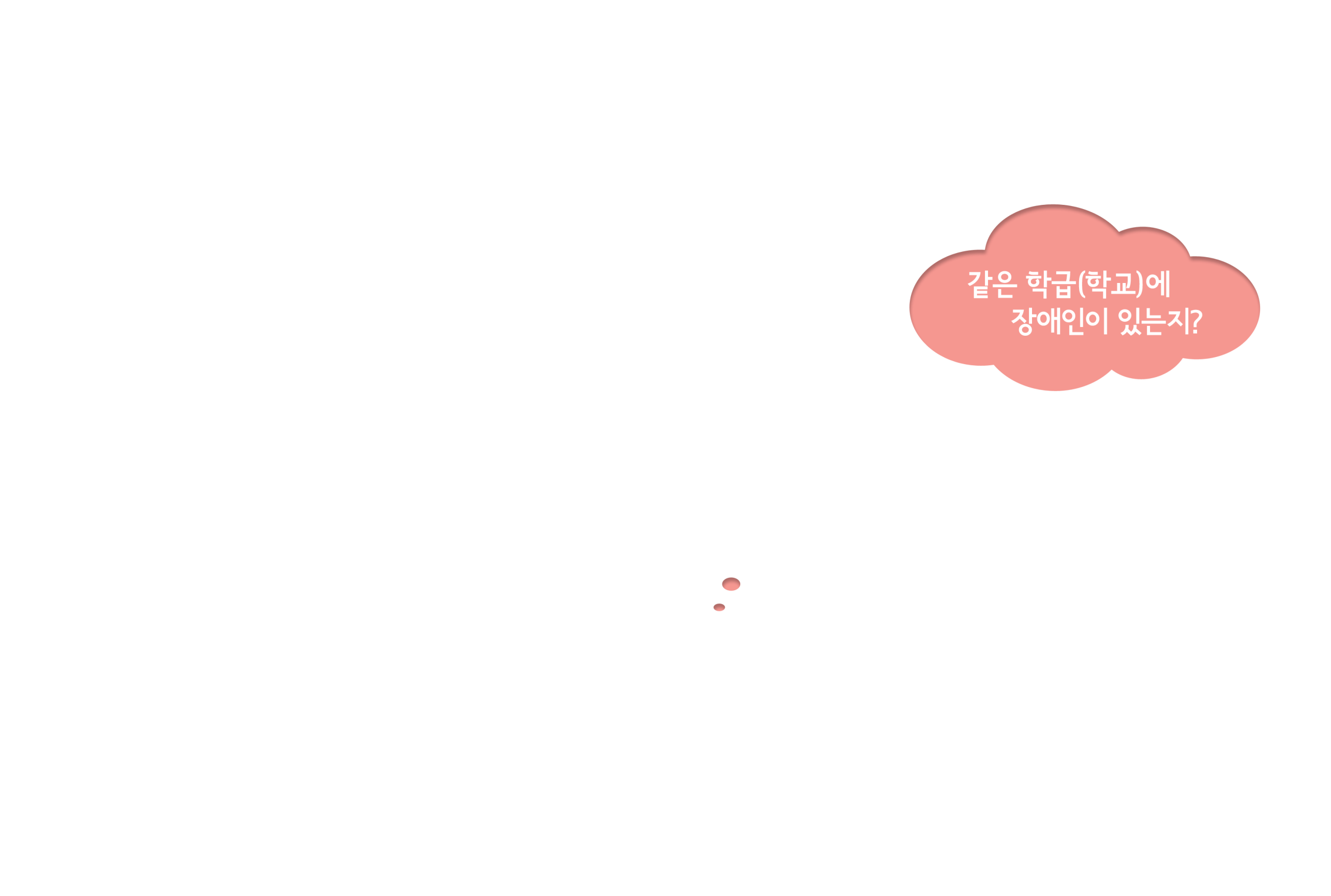 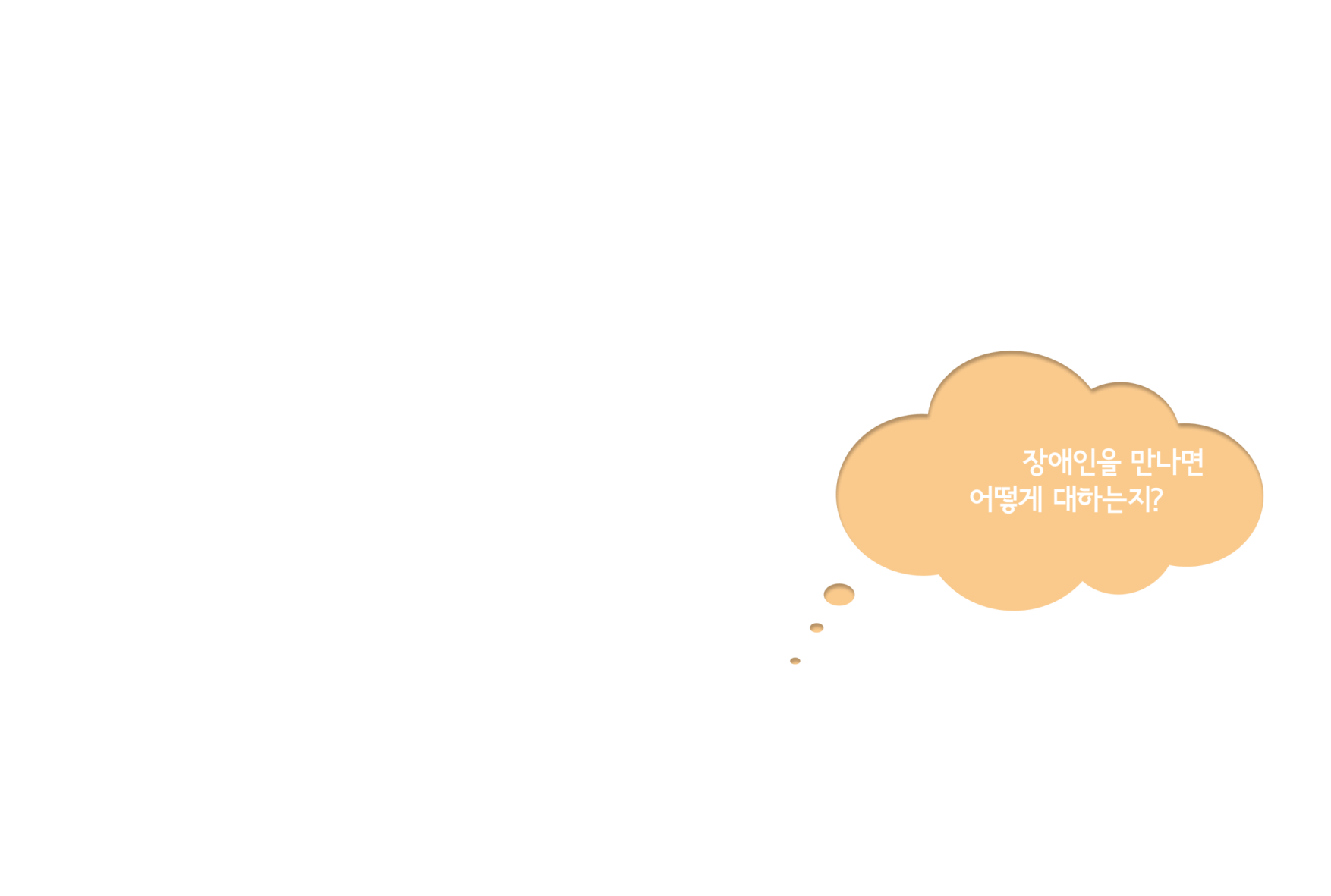 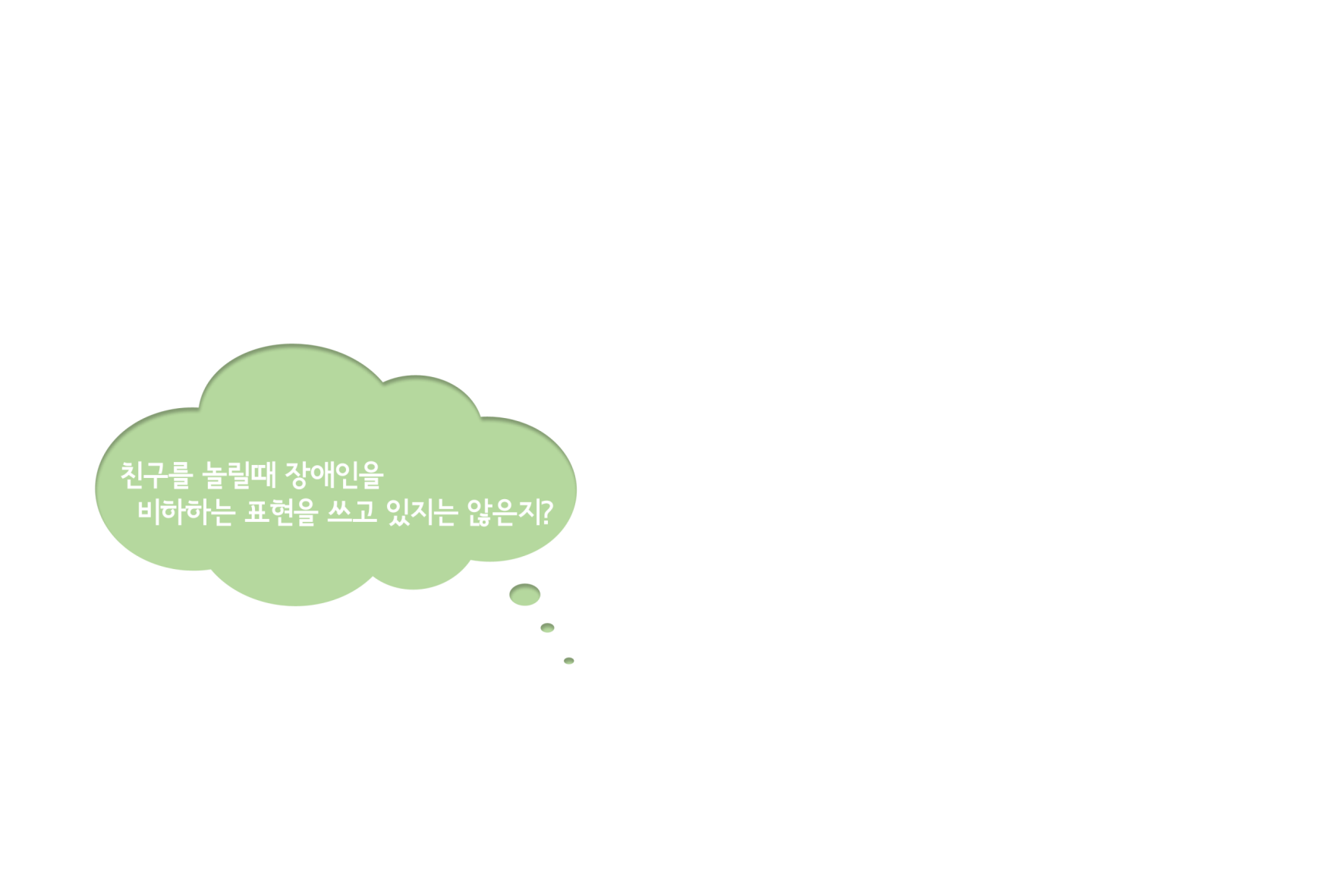 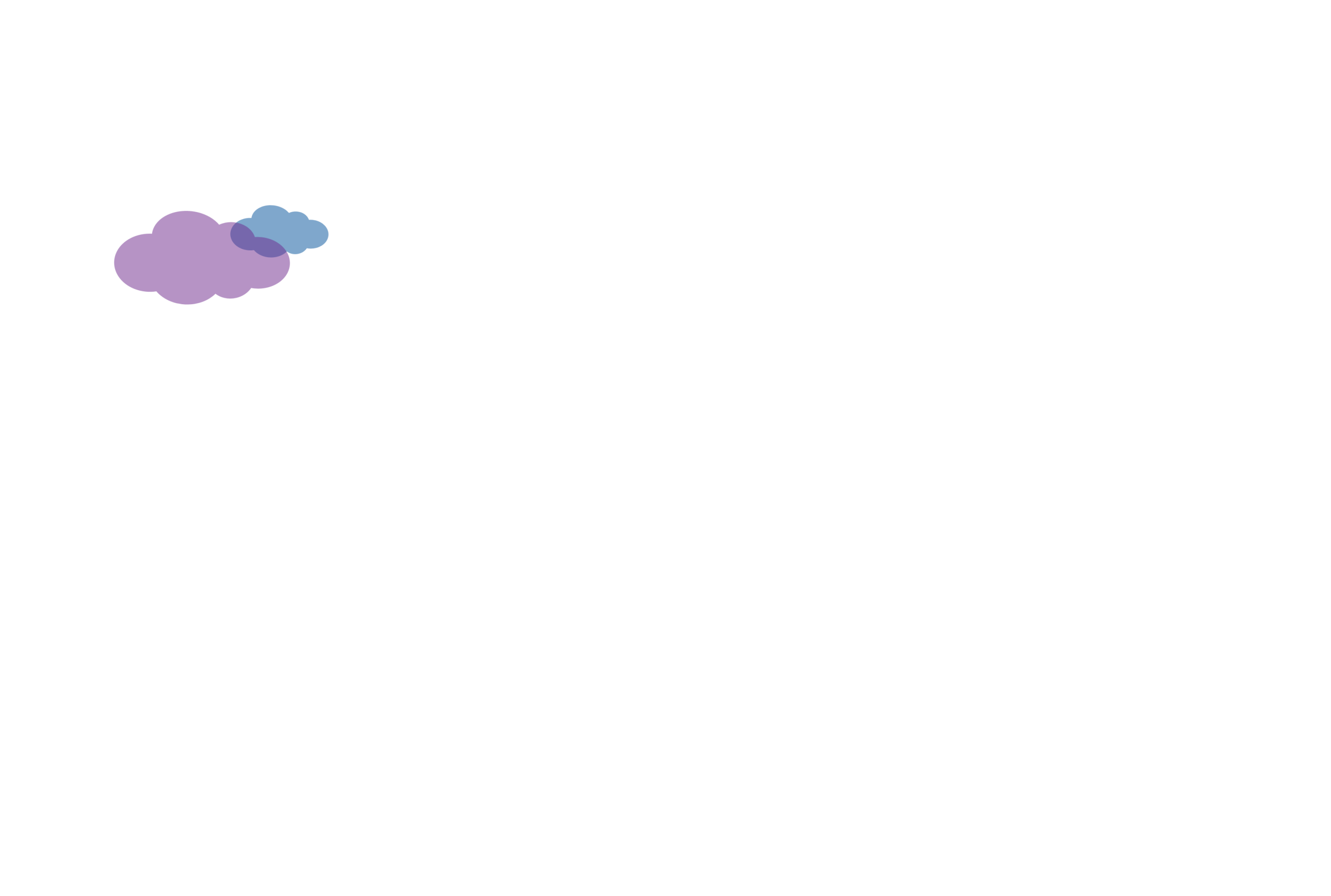 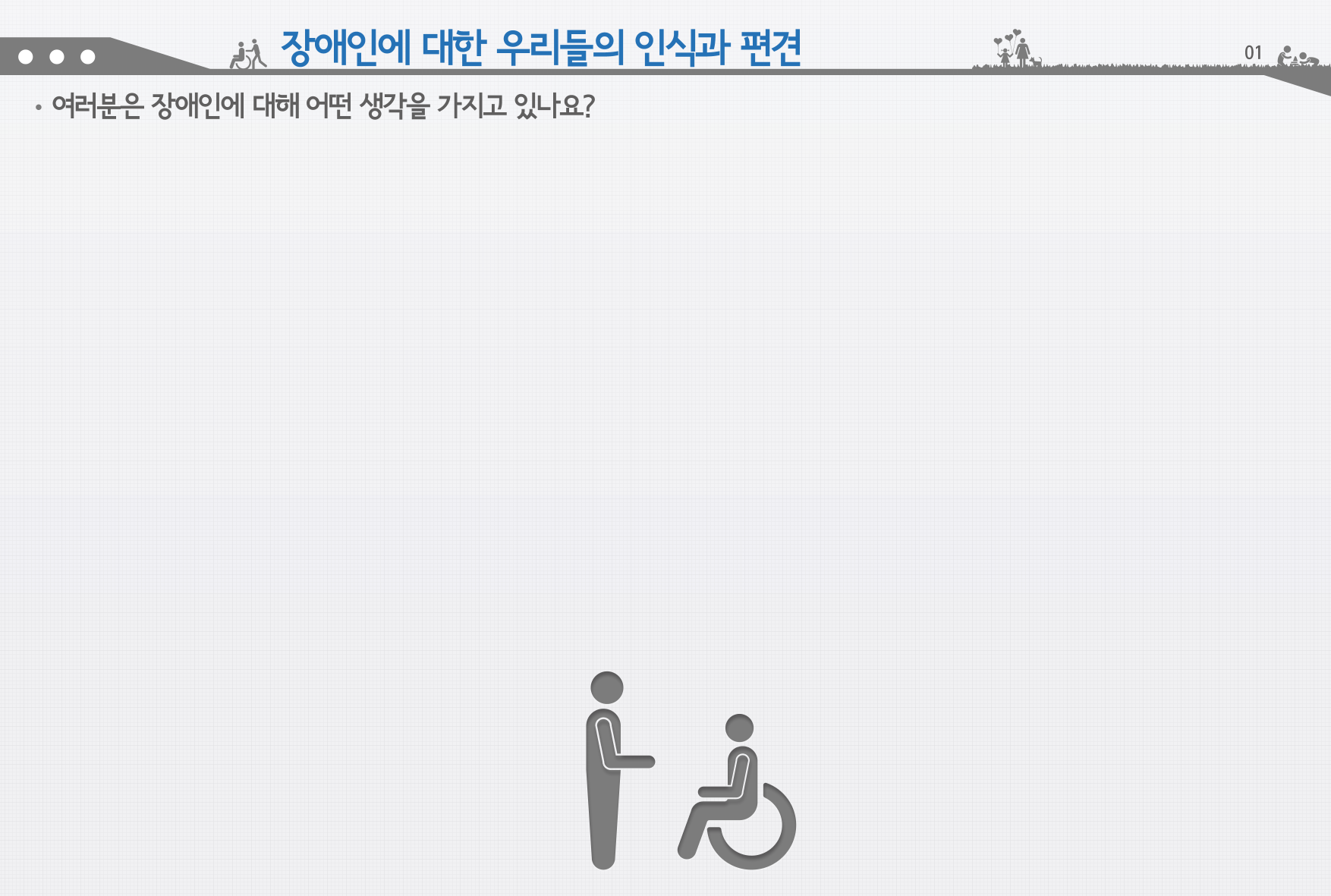 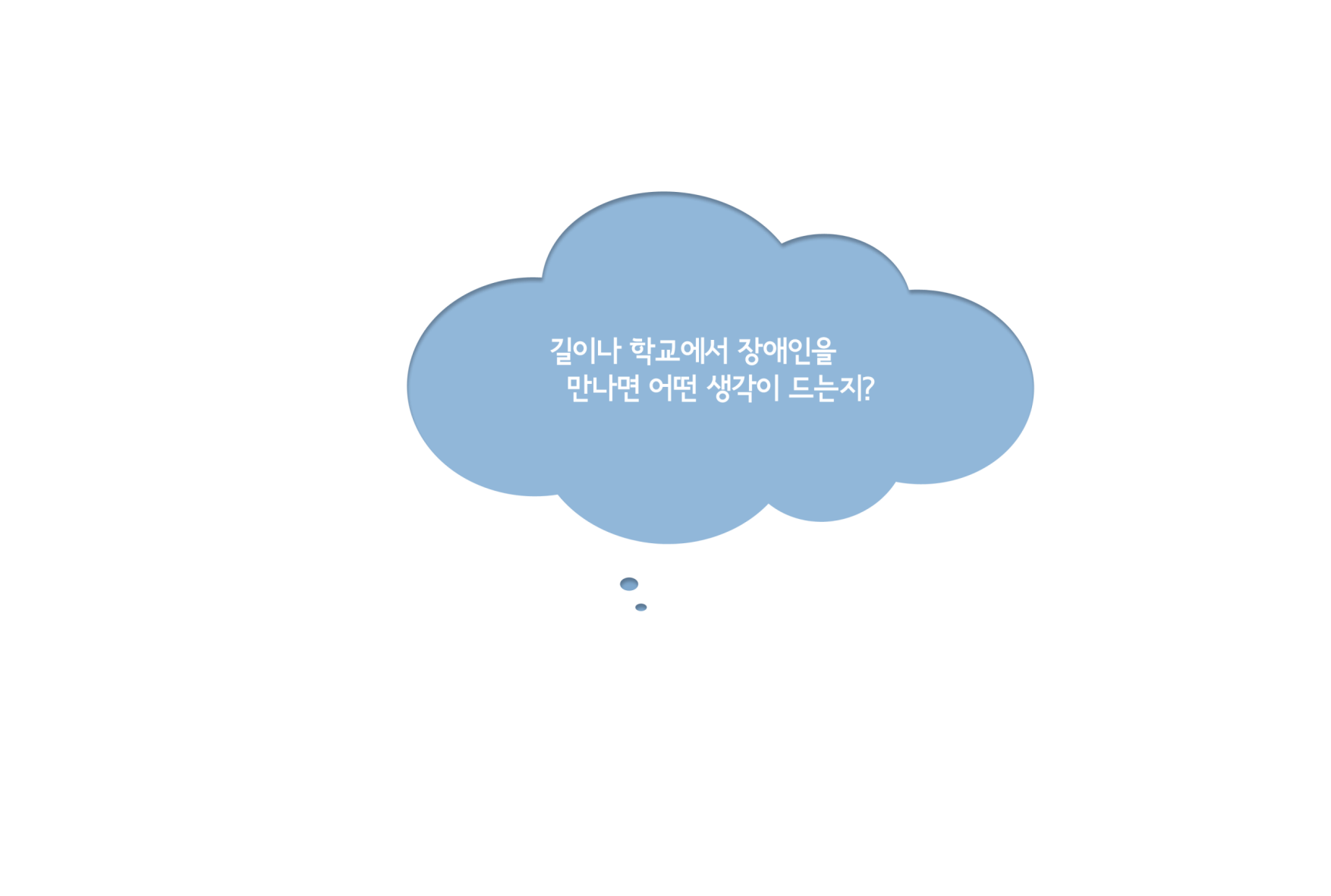 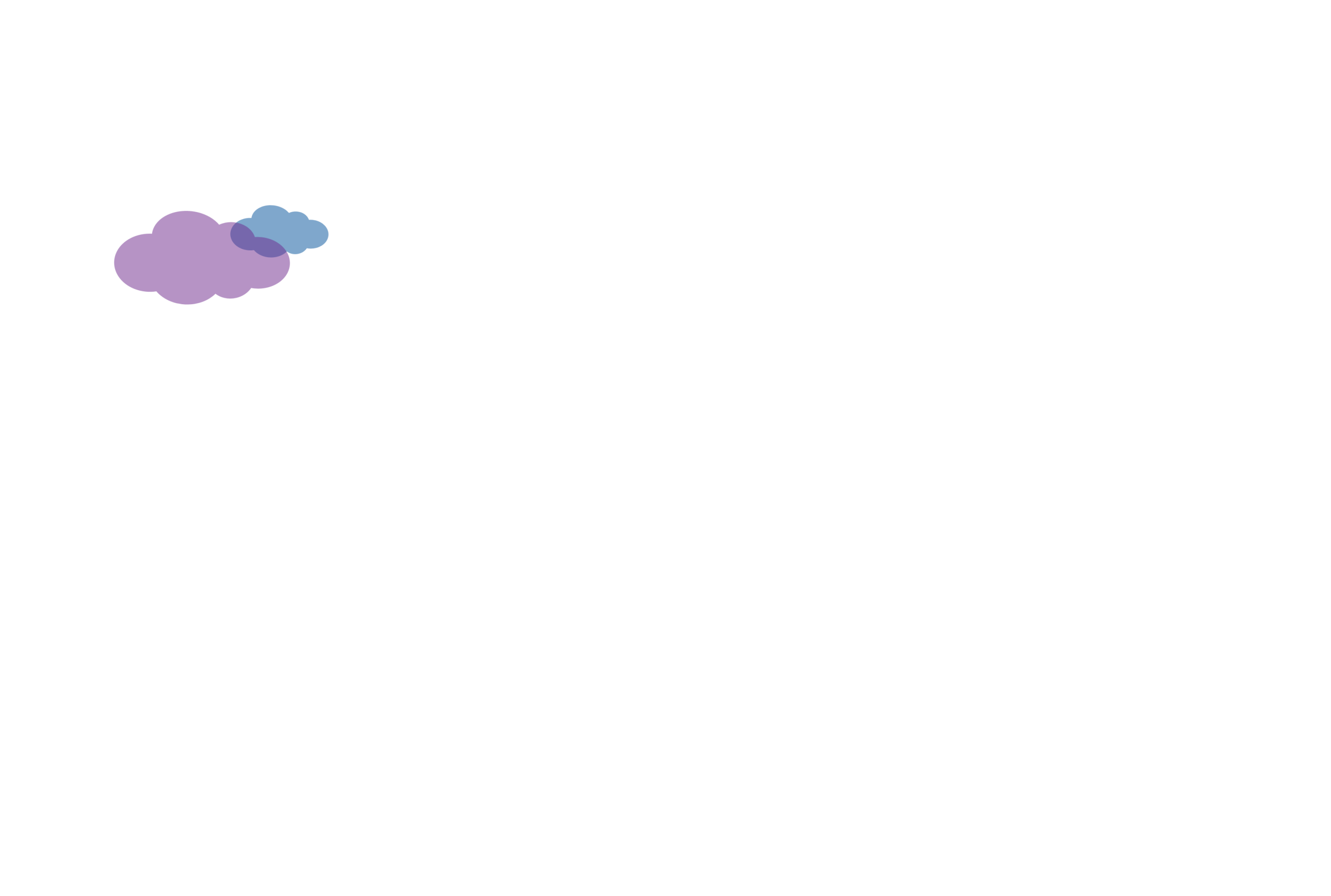 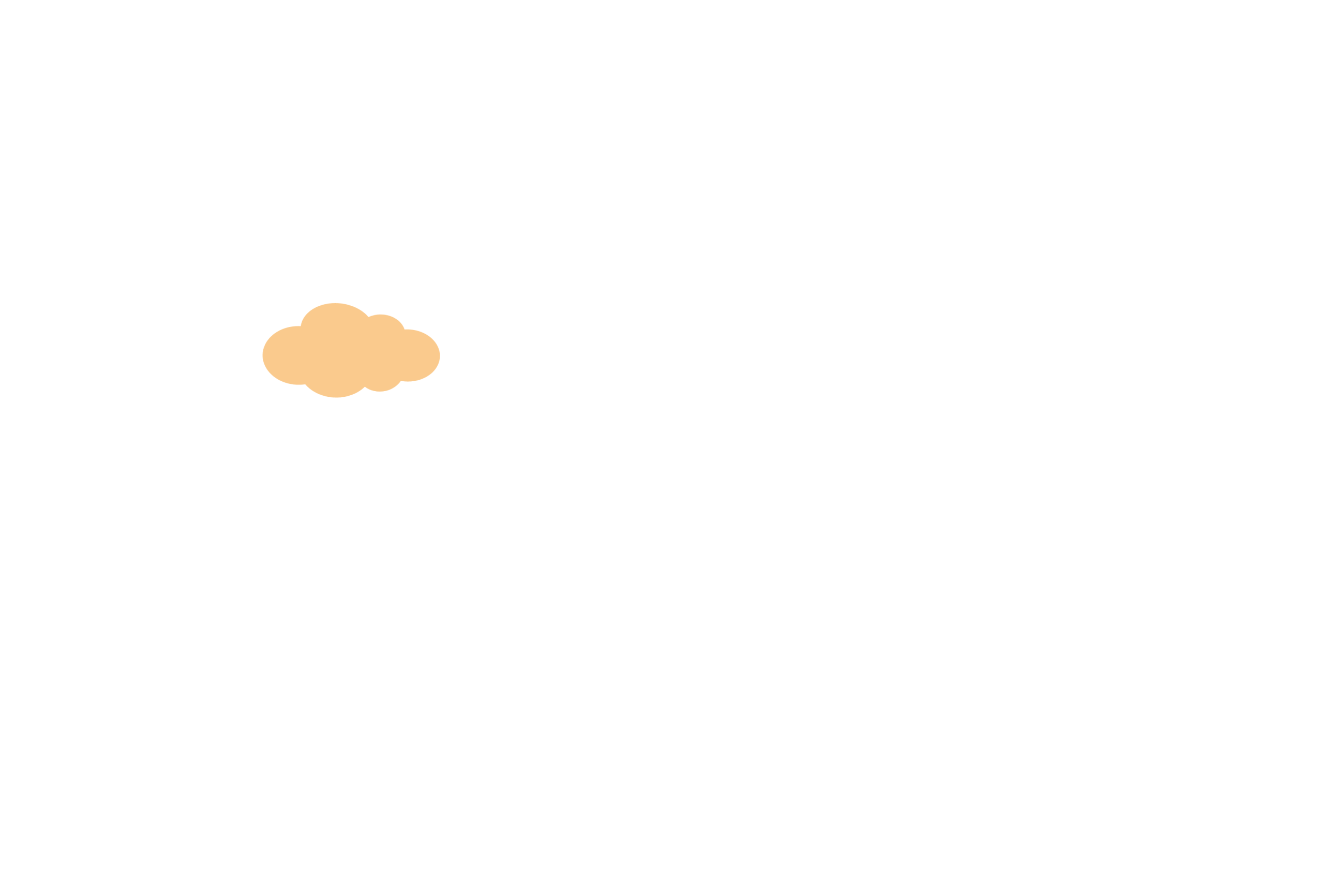 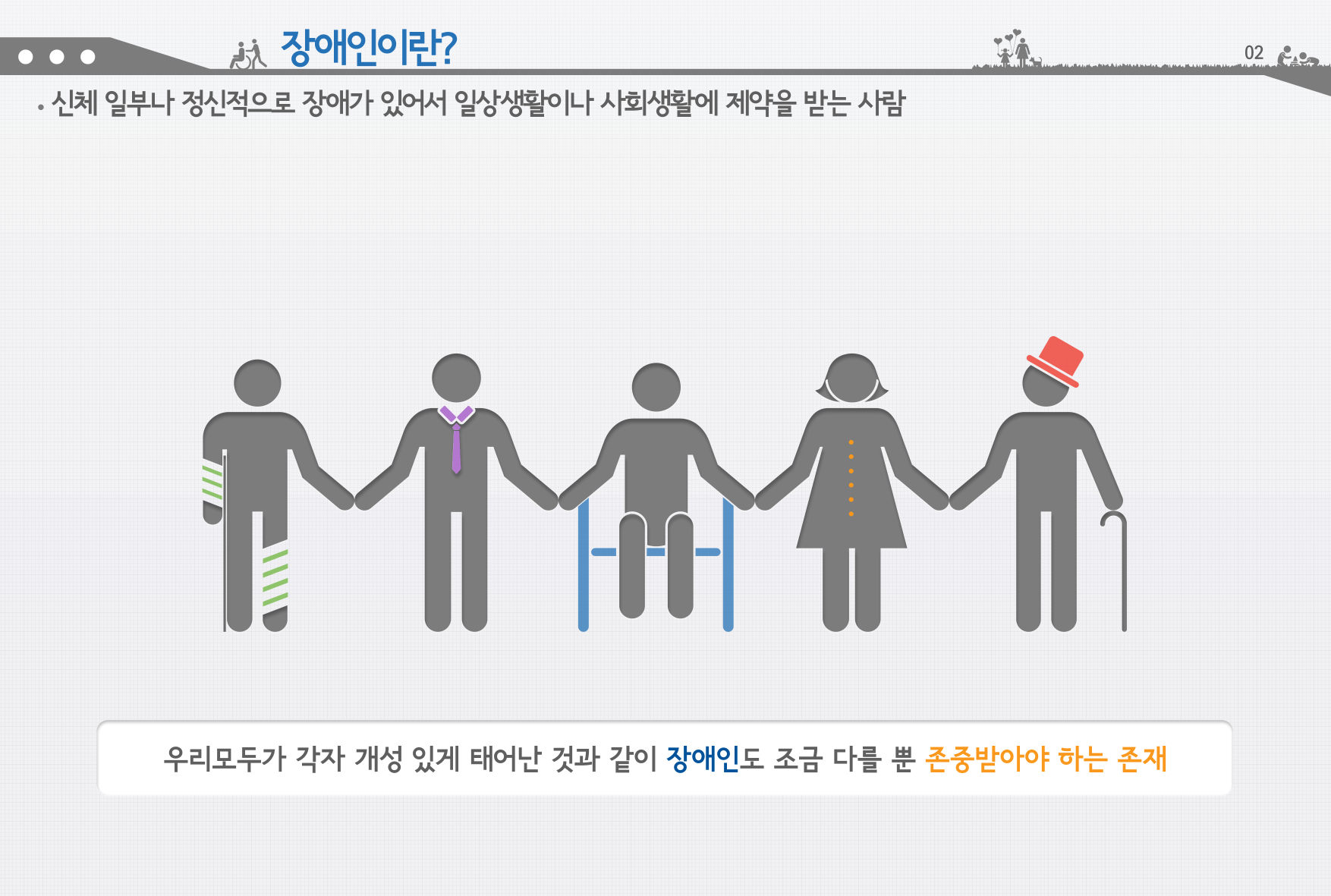 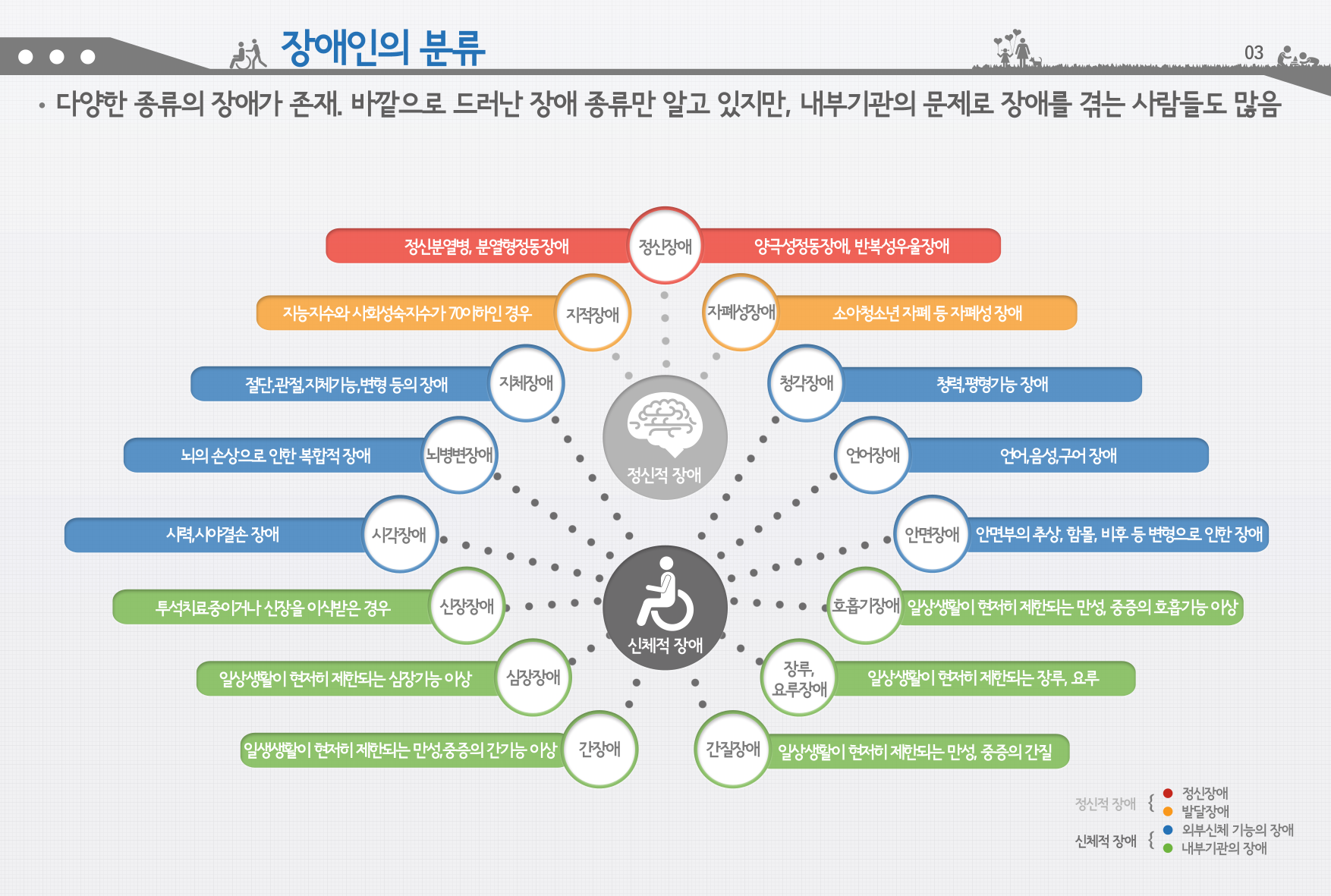 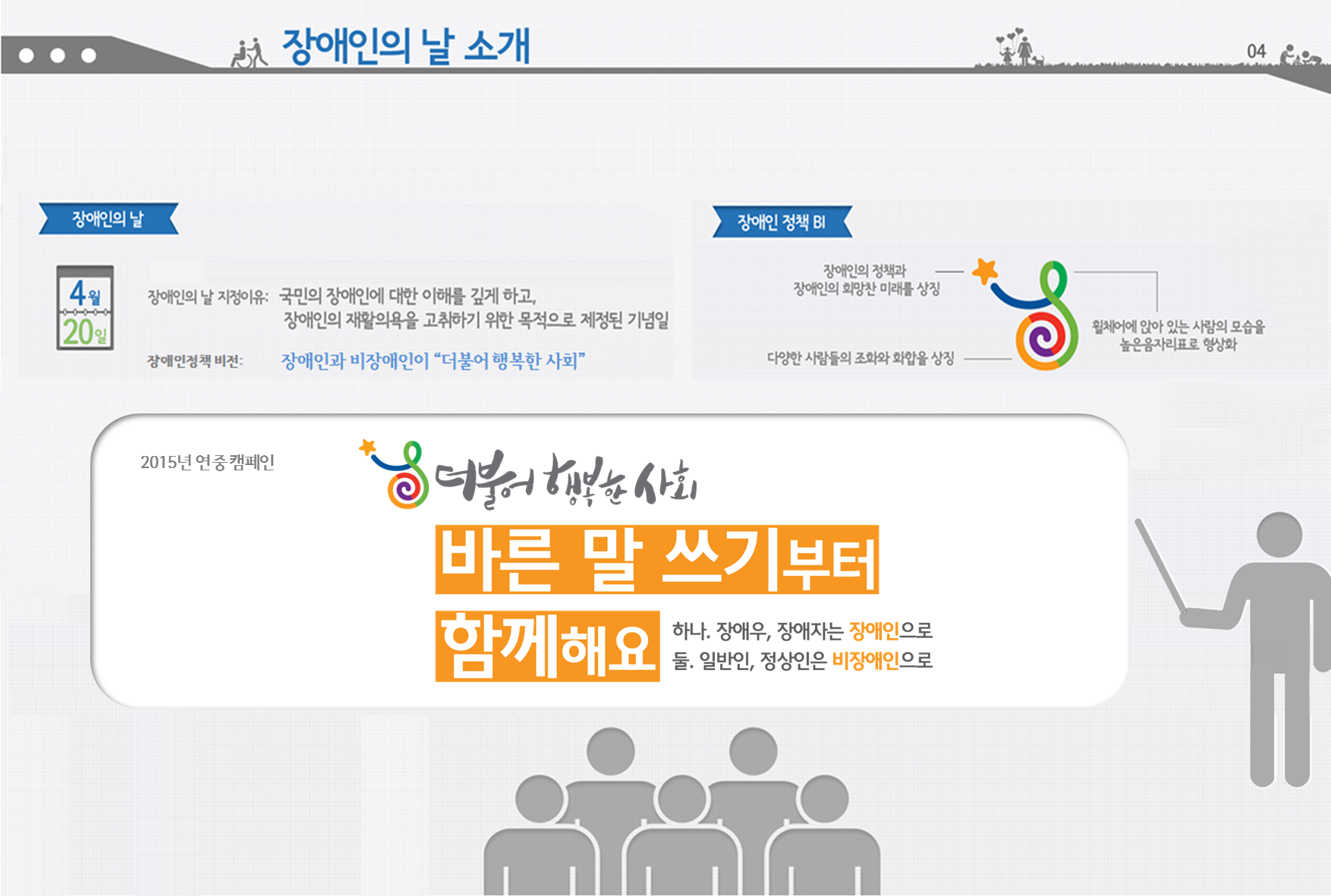 2015년 연중캠페인
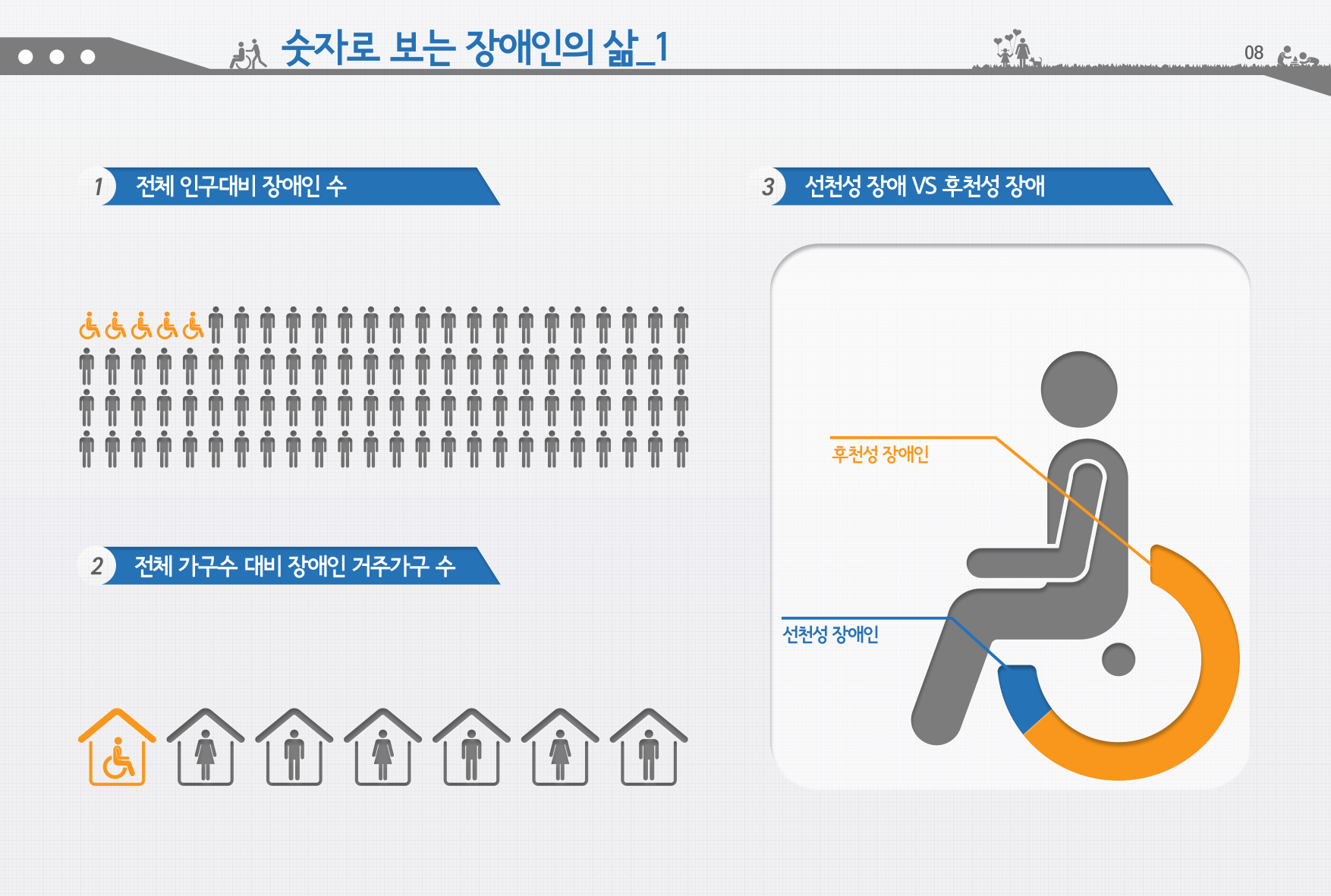 * 2011 사회조사통계(통계청), 2011 장애인 실태조사(복지부)
대한민국 전체 인구대비 5.6%(252만명)가 장애인
252만명의 장애인 중 90.5%가 후천성 장애인
5.6 %
| 252만명
90.5 %
9.5 %
대한민국 전체 가구 중 1/7가구에 장애인 거주
7가구 중 1가구
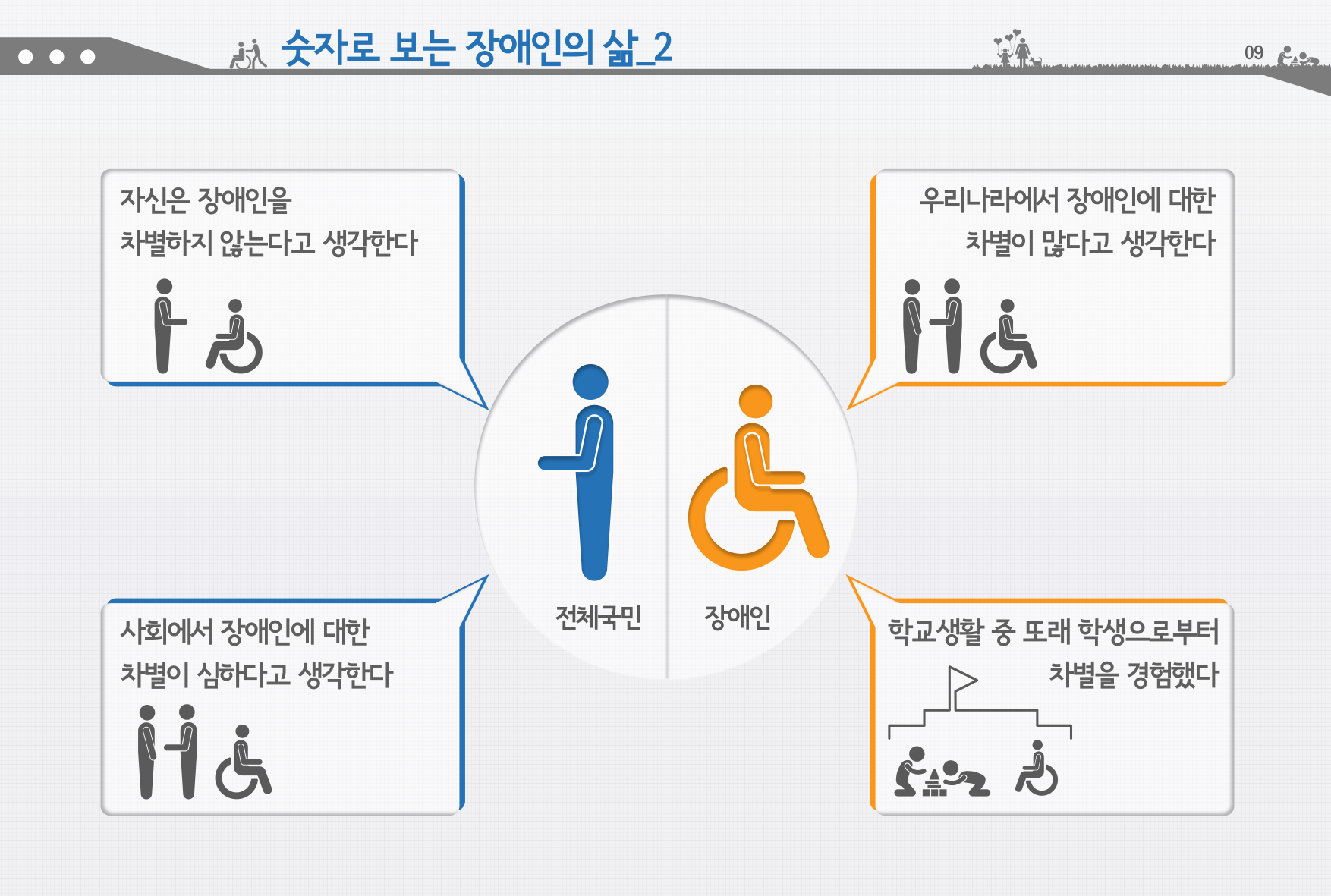 * 2011 사회조사통계(통계청), 2011 장애인 실태조사(복지부)
80.7 %
86.1%
* 2번째로 많은 응답
49.2 %
72.3%
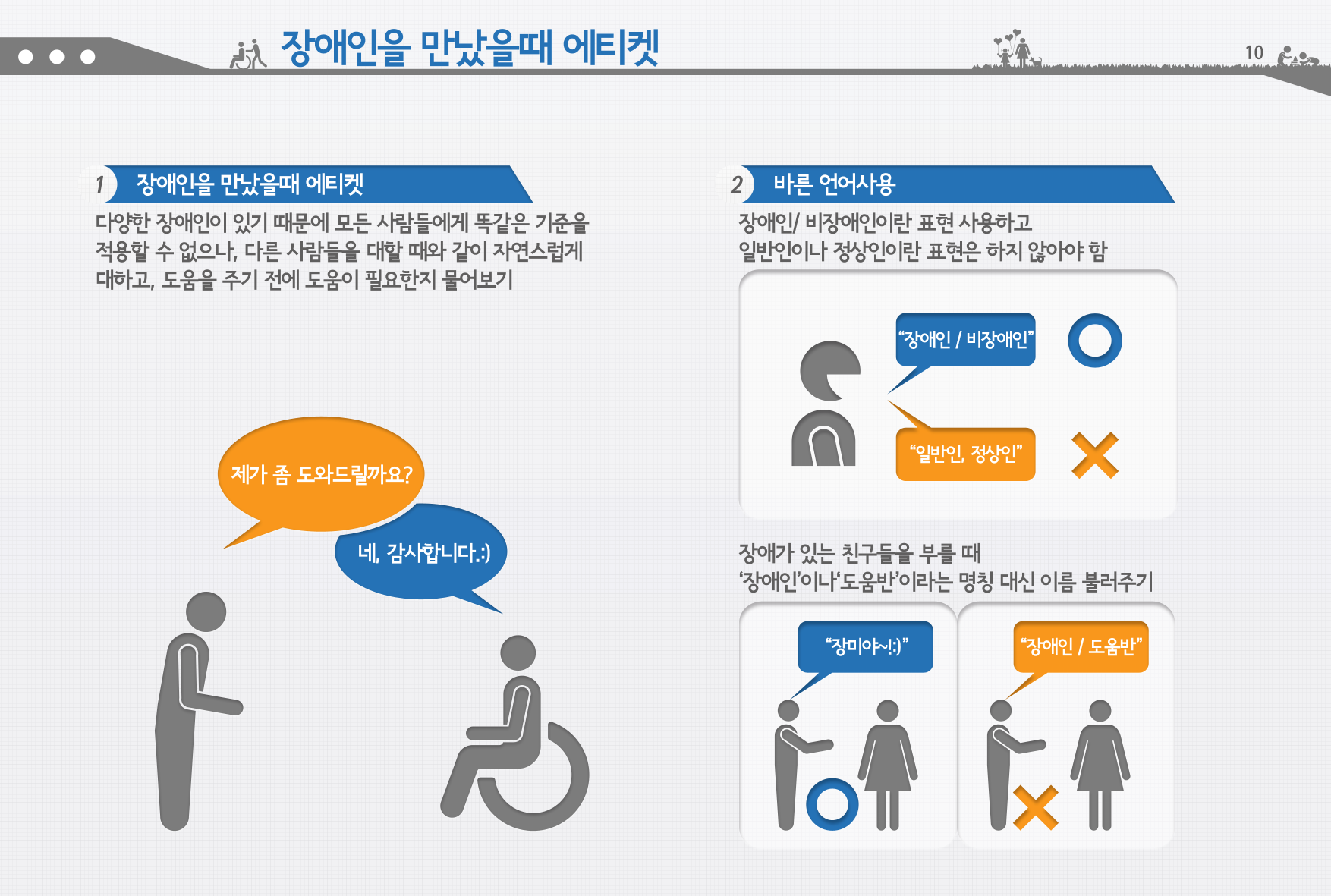 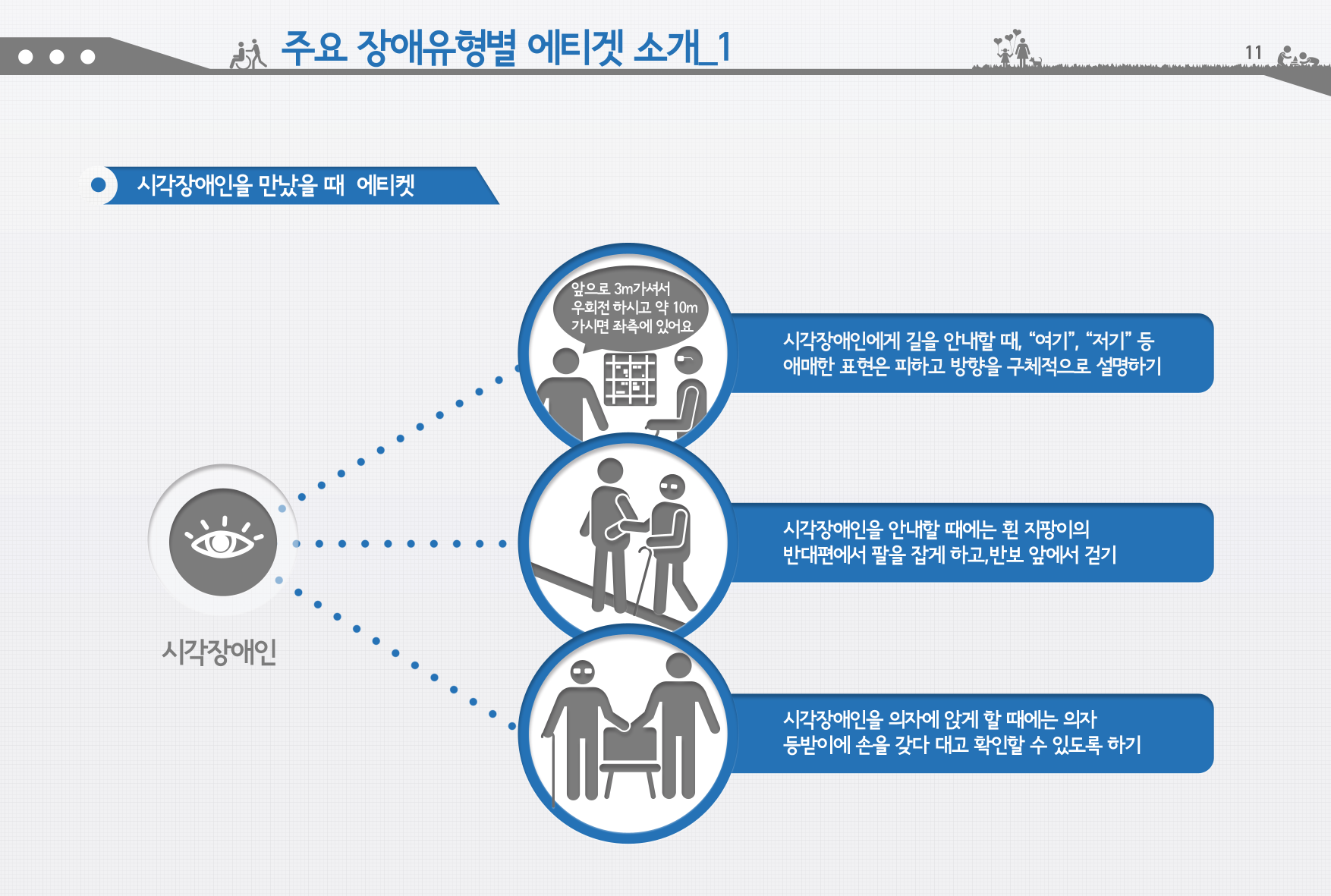 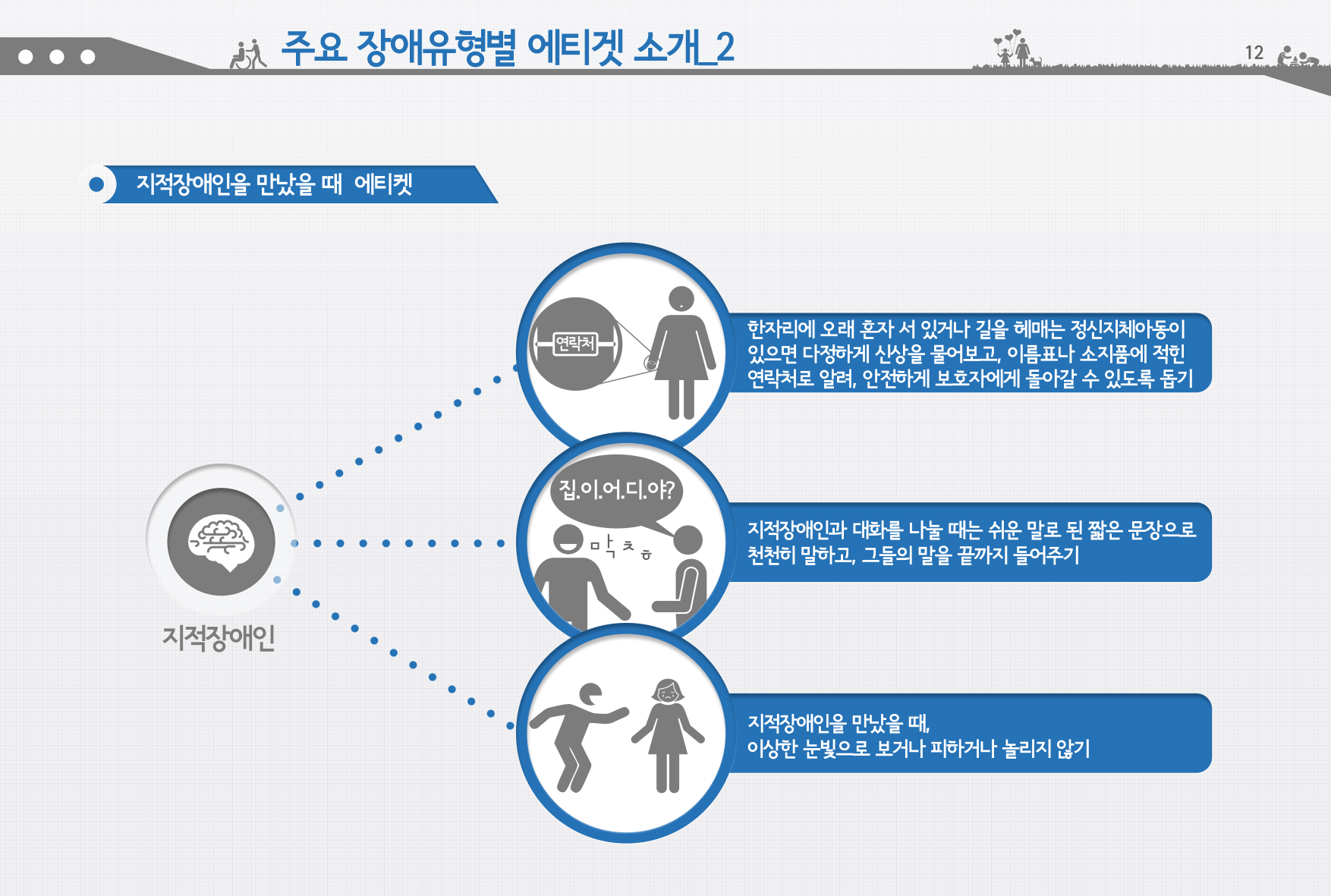 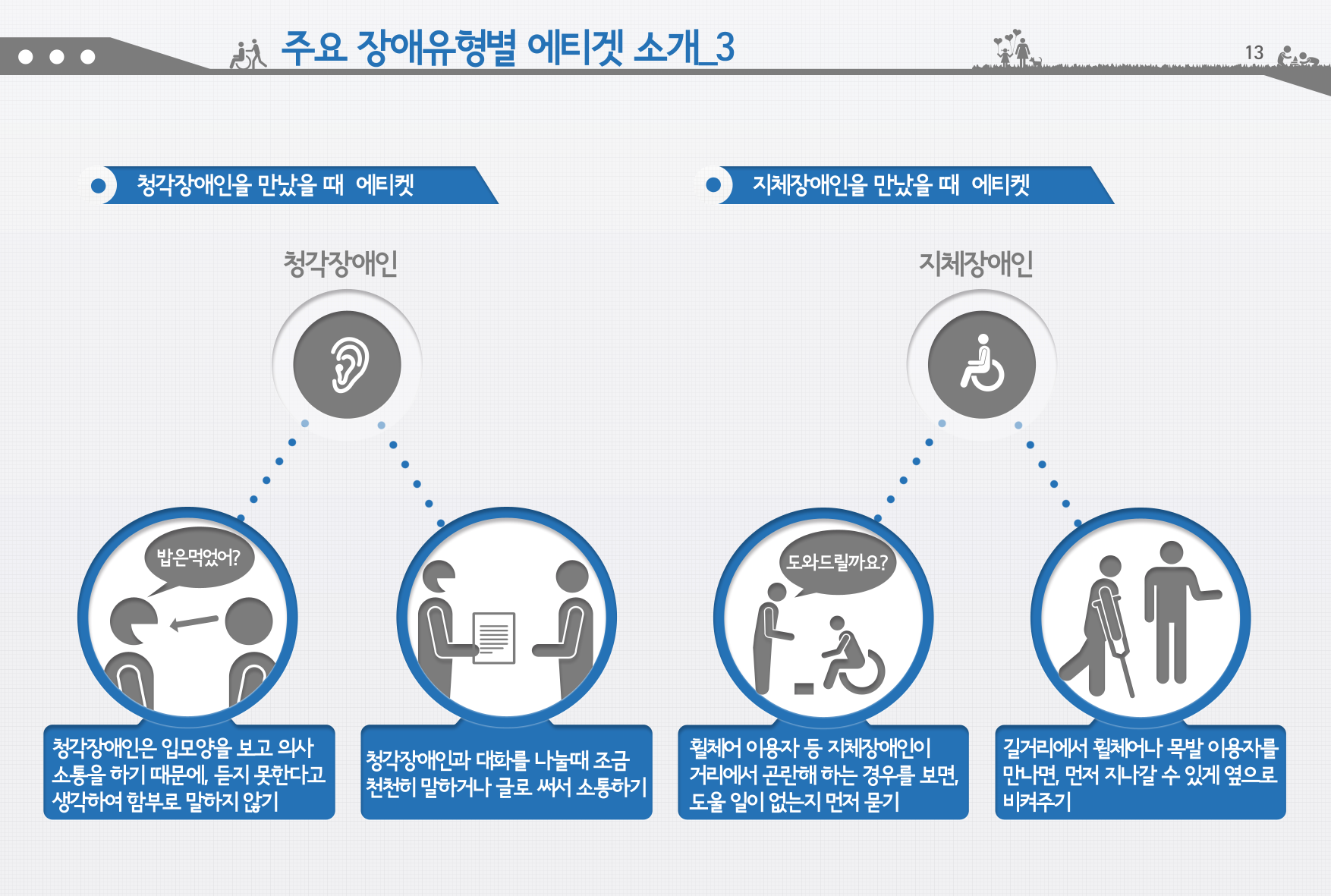 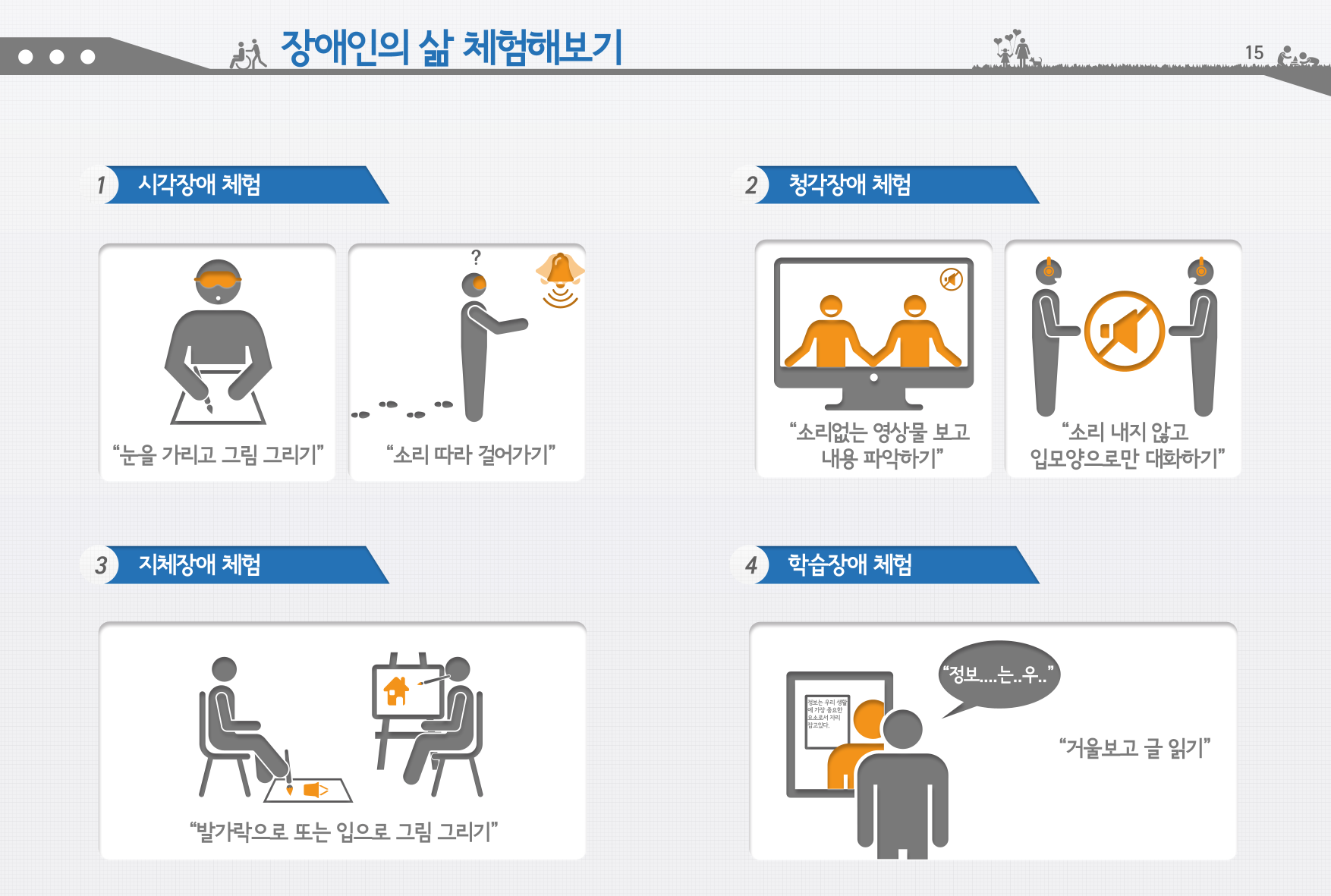 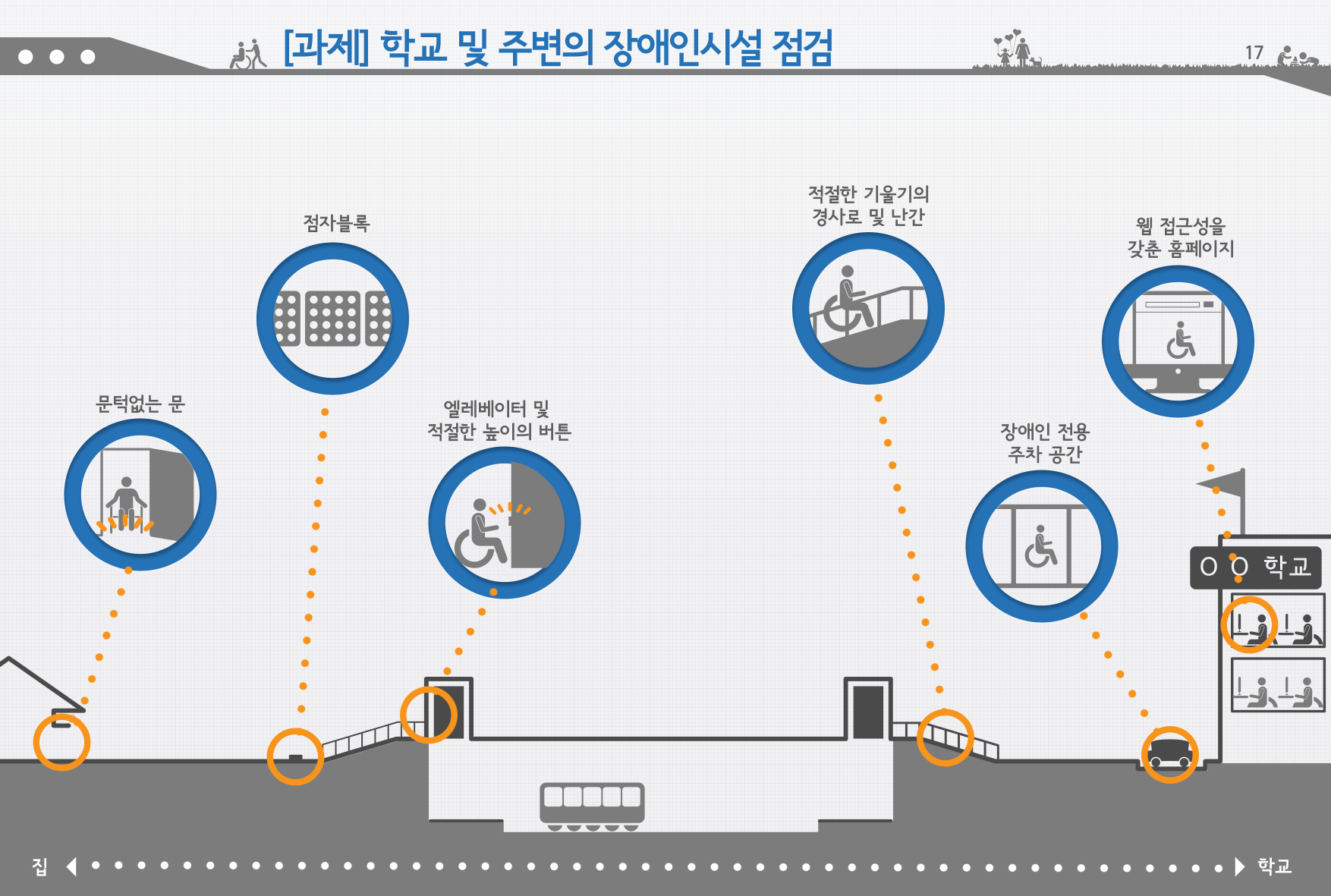 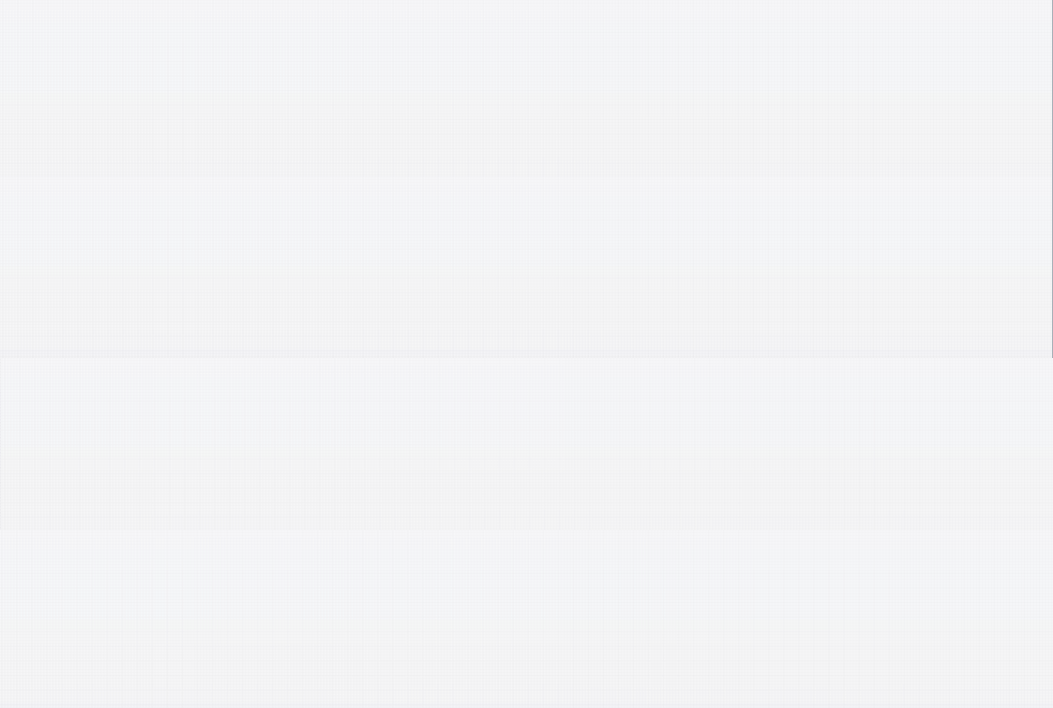 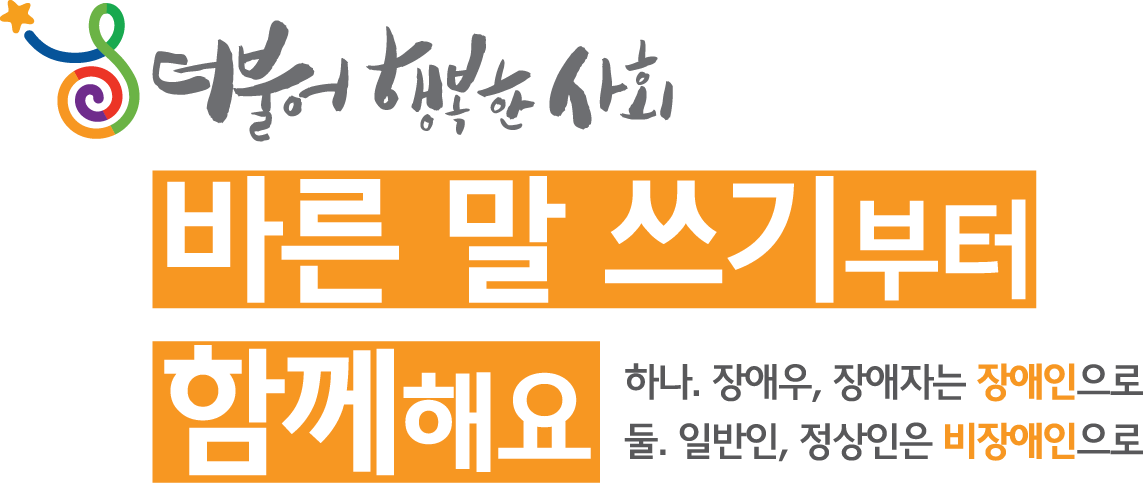 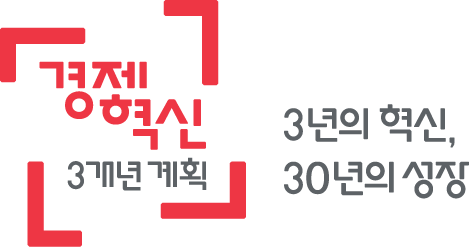 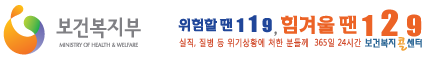